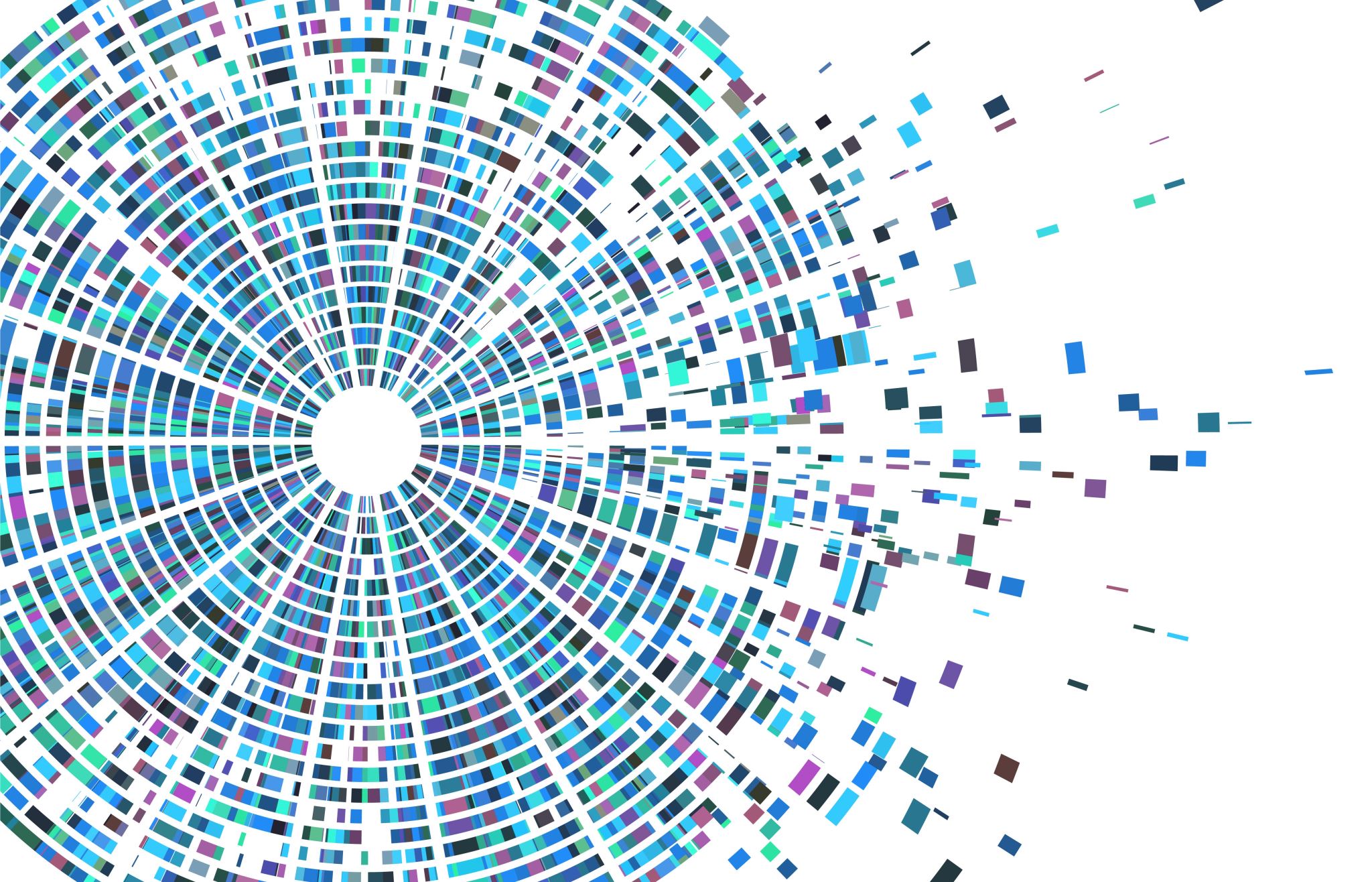 №1 дәрісТұлғаны зерттеуде қолданылатын психосемантикалық әдістер
Психодиагностика пәні.
Пән оқытушысы, психология ғылымдарының кандидаты Байжуманова Б.Ш.
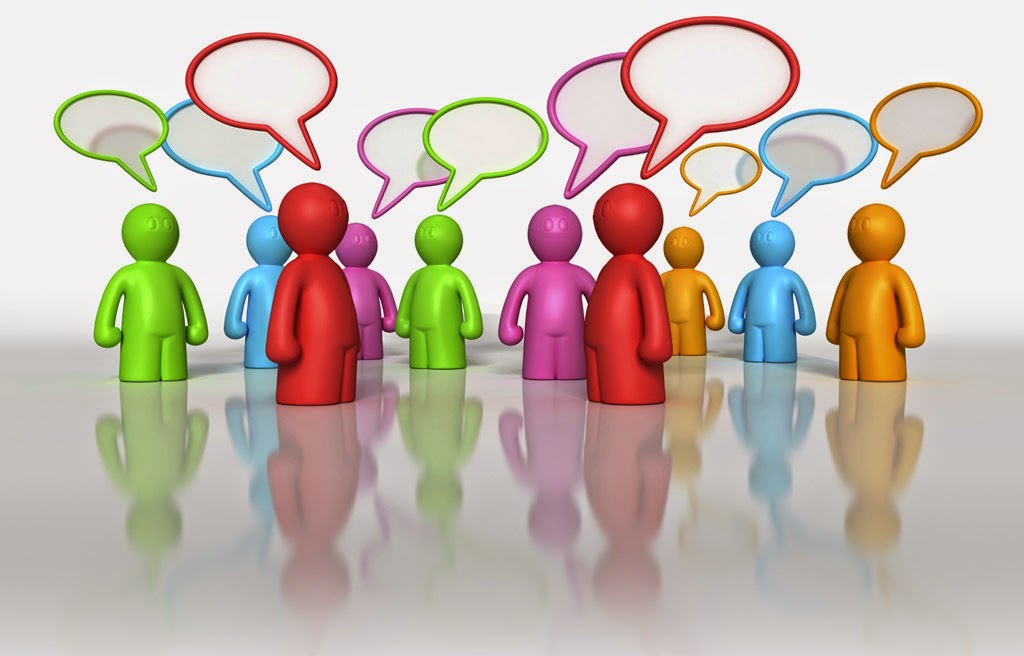 Қарастырылатын сұрақтар:

1. Тұлғаны зерттеуде қолданылатын психосемантикалық әдістері
2. Ч. Осгудтің семантикалық дифференциал әдісі.  
3. Семантикалық кеңістіктер
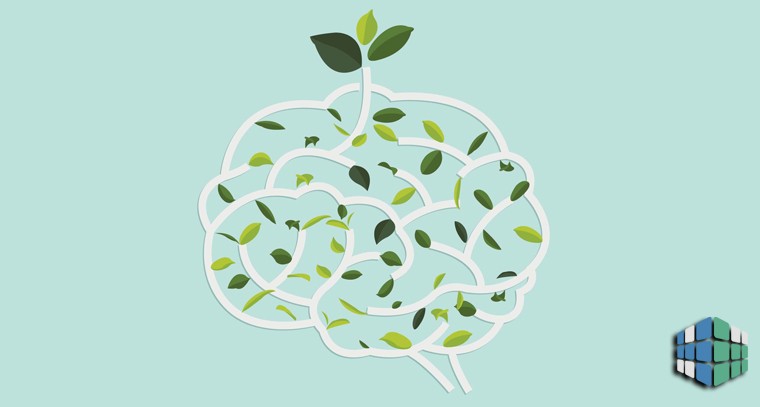 Тұлғаны зерттеуде қолданылатын психосемантикалық әдістер
Психодиагностикалық әдістерді құрастырудың психосемантикалық дәстүрдің психометрикалық әдістерге қарағанда өзіндік ерекшеліктері бар. Психометрикалық әдістерде (тест, сұрақтамалар) таңдау тобында шығарылған тесттік нормалар бар, зерттелінуші көрсеткішінің таңдау тобындағы көрсеткіштердің үлестірімінде алатын орны анықталады. Яғни, адам басқа адамдармен салыстыру арқылы бағаланады. Психосемантикалық бағытта әр адам өзіндік субъективті тәжірибесі бар индивидуалды сананың иесі ретінде қарастырылады
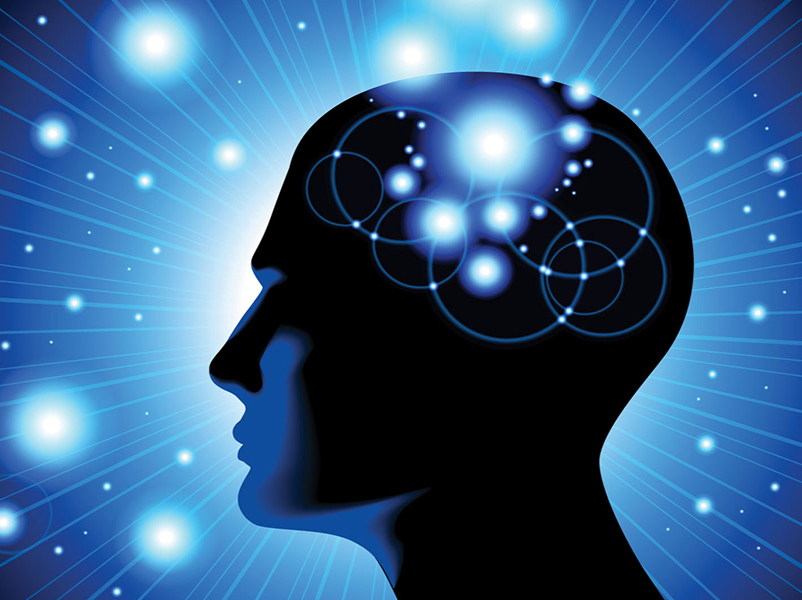 Жалпы психосемантикалық зерттеулерде мынадай әдістер (технологиялық амалдар) қолданылады:
1. Субъективті шкалалау;
2. Рангілеу;
3. Топтау;
4. Ассоциативті эксперимент;
5. Келлидің репертуарлар кестесі.
АҚШ ғалымы Чарлз Озгуд 1952 жылы семантикалық дифференциал (СД) әдісін ұсынды. Оның бұл әдісі прагматикалық мағыналарды анықтау үшін қолданылады. Яғни, СД әдісі сөздердің мәндерін прагматикалық өлшеуде пайдаланылады. Бұл әдістің көмегімен сөйлеу іс-әрекетінің заңдылықтары зерттелінеді. Ал бұл әдістің мәселелерінің бірі сөздердің мәндері мен мағынасының сәйкестігі және өзара әрекеттестігі болып табылады. Прагматикалық мән, Ч. Озгуд бойынша, бұл сөздің мағынасы мен ол тұғызатын эмоциялардың бірлігі болып табылады. Ч. Осгудтің айтуынша, әр түрлі стимул-сөздер адамдарда әр түрлі реакциялар тұғызуы мүмкін. Бұл реакциялар 2 параметр бойынша бөлінеді: сапасы мен күші бойынша.
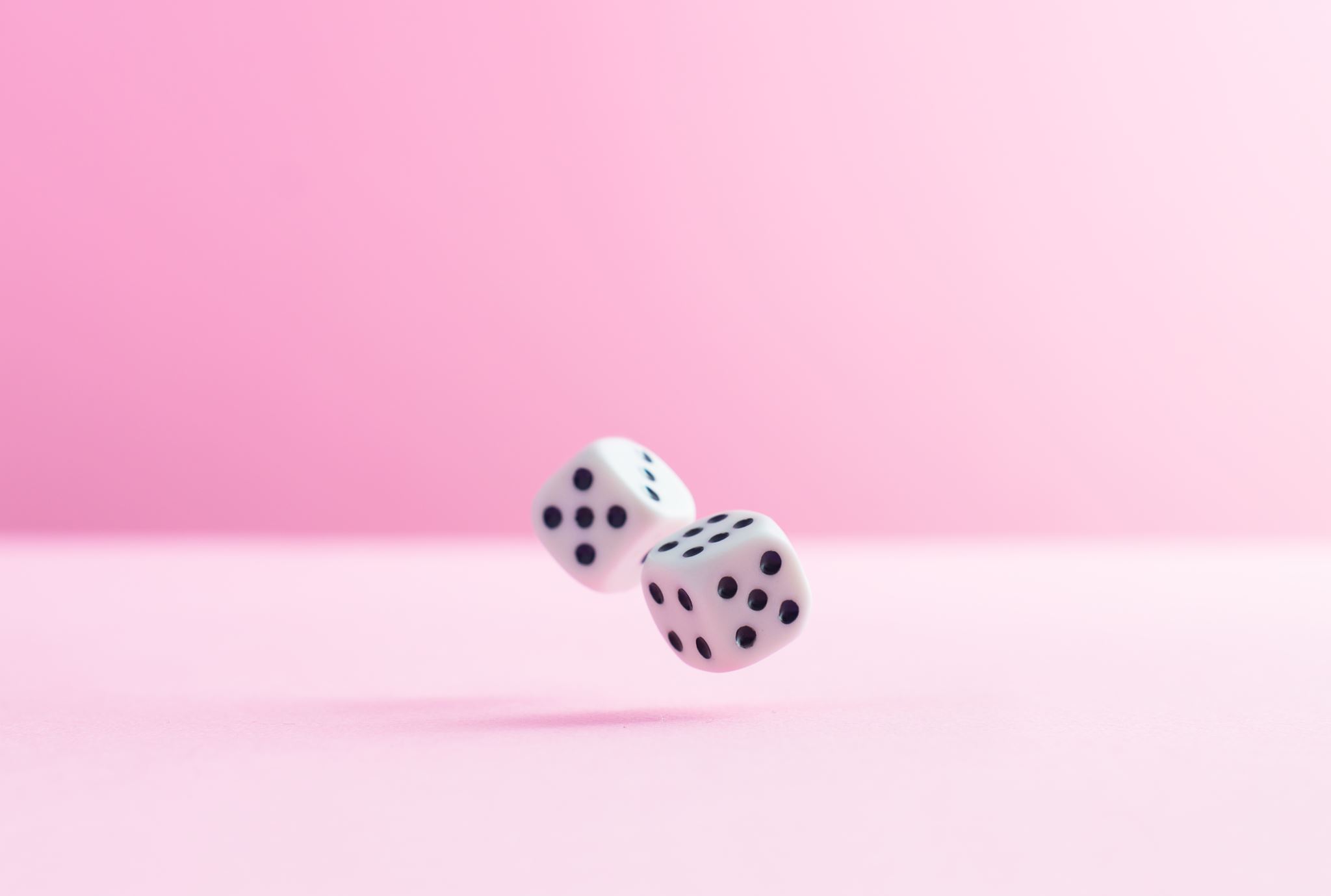 «Семантикалық дифференциация» әдісі
«Семантикалық дифференциация» әдісі (Осгуд), бұл әдістің көмегімен адамның белгілі бір объектіні, өзін, әлемді және т.б қалай елестетіндігін білуге болады. Жеті градация сөзбен көрсетілген ұсынылған бірнеше жеті баллдық шкалаларды қолданылады. Мысалы, мұғалімнің бағалауда белгілі бір қасиеттер шкалаларын қолдануы мүмкін.
Белсенді – қатты – орташа - әлсіз – ешқалай;
Әлсіз – орташа – қатты – пассивті;
Қатаң – қатты – орташа - әлсіз – ешқандай;
Әлсіз – орташа – қатты – жуас.
Шкалаларды қолдану нәтижесінде объектінің өлшенген субъективті семантикалық профилі пайда болады.
Ч. Осгудтің семантикалық дифференциал әдісі.
семантикалық дифференциал әдісі. Психосемантика бұл индивидуалды сананың мағыналары мен мәндер жүйесін анықтаумен айналысатын, ХХ ғасырдың 70 жылдары қалыптасқан психологиялық бағыт.
Мағына –бұл қоршаған ортаны жалпыланған түрде бейнелеу. Мағыналар адамзаттың тарихи дамуы негінде қалыптасады және түсініктер, білім, іскерлік, формасында көрінеді. Мән – бұл индивидуалды мағына, әр адамның тәжірибесінде қалыптасады. Мәндер адамның эмоцияларымен байланысты
Прагматикалық мағына Ч. Осгуд бойынша бұл сөздің мағынасы мен ол тұғызатын эмоциялардың бірлігі. Ч. Осгудтің ойы бойынша әр түрлі сөздер-стимулдар адамдарда әр түрлі реакциялар тұғызуы мүмкін. Бұл реакциялар 2 параметр бойынша бөлінеді: сапасы және күші бойынша.
Яғни, СД әдісі –бұл 2 қарама-қарсы шкалалардың көмегімен мағыналарды сапалық, сандық шкалалау. Осы шкалаларды құрайтын сипаттамалардың арасында мағыналық байланыстар бар екендігін анықтаған.
Ч. Осгуд ұсынған шкалаларды топтастырып, 3 факторды бөлген: 1. бағалау факторы, 2. күш факторы, 3. белсенділік факторы. Факторлар әр түрлі шкалалардың мазмұнын біріктіреді. СД –бұл психосемантикалық зерттеулерде қолданылатын негізгі әдіс. СД-бақыланатын ассоцияциялар мен шкалалау процедураларының комбинациясы. Одан басқа психосемантикалық зерттеулерде мынадай әдістер (технологиялық амалдар) қолданылады: субъективті шкалалау, рангилеу, топтау, ассоциативті эксперимент, Келлидің репертуарлар кестесі.Психосемантикалық әдістердің нәтижесі ретінде семантикалық кеңістіктерді құру болып табылады.
Семантикалық кеңістіктер – бұл адам санасындағы мағыналардың, көзқарастардың кеңістіктік –координаталық моделі (үлгісі). В.Ф. Петренко Семантикалық кеңістікті құруда 3 кезеңін көрсетеді:1. алғашқы эксперименталды мәліметтерді жинақтау. Зерттеленетін объектіледің –стимулдардың семантикалық байланыстарын анықтау. Ол үшін жоғары көрсетілген техникалық амалдар қолданылады.2. анықталған семантикалық байланысатрдың құрылымын құру. Ол үшін семантикалық байланыстардың матрицасы жасалады. Яғни, ірі, жалпыланған мағыналық құрылымдар анықталады. Ол үшін факторлық талдау, класстерлік талдау, көп мөлшерлі шкалалу амалдары қолданылады.3. анықталған семантикалық құрылымның интерпретациясы жасалады.
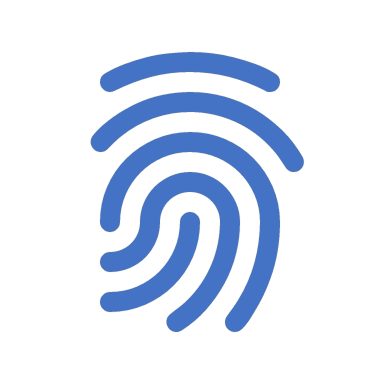 Ұсынылатын әдебиеттер тізімі
1. Б.Ш. Байжуманова, А.Ж. Кунанбаева, Ә.М. Умирзакова. Психодиагностика. Оқу-әдістемелік құрал. Алматы: «ADAL KITAP» баспасы. 2024, - 417 б. 
2. Яньшин, П. В.  Клиническая психодиагностика личности: учебное пособие для вузов / П. В. Яньшин. — 3-е изд., перераб. и доп. — Москва: Издательство Юрайт, 2020. — 327 с. 
3. Рамендик, Д. М.  Практикум по психодиагностике: учебное пособие для вузов / Д. М. Рамендик, М. Г. Рамендик. — 2-е изд., испр. и доп. — Москва: Издательство Юрайт, 2020. — 139 с. - (Высшее образование). — ISBN 978-5-534-07265-5.
4. Психодиагностика. Теория и практика в 2 ч. Часть 1: учебник для вузов / М. К. Акимова [и др.] ; под редакцией М. К. Акимовой, М. К. Акимовой. — 4-е изд., перераб. и доп. — Москва: Издательство Юрайт, 2020. — 301 с. — (Высшее образование). — ISBN 978-5-9916-9948-8. — Текст: электронный // ЭБС Юрайт [сайт]. — URL: 
5. Психодиагностика: учебник и практикум для вузов / А. Н. Кошелева [и др.]; под редакцией А. Н. Кошелевой, В. В. Хороших. — Москва : Издательство Юрайт, 2020. — 373 с. — (Высшее образование). — ISBN 978-5-534-00775-6
6. Ишанов, П. З. Основы психолого-педагогической диагностики : учеб. пособие / П. З. Ишанов ; М-во образования и науки РК. - 3-е изд. - Караганда : Ақнұр, 2019. - 136 с. - URL: http://elib.kaznu.kz/order-book. - 500 (тираж) экз. - ISBN 978-601-7938-48-2 
7. Жұбаназарова, Н. С. Психодиагностика негіздері : оқу құралы / Н. С. Жұбаназарова, З. Б. Мадалиева, Н. Қ. Тоқсанбаева ; Әл-Фараби атын. ҚазҰУ. - Алматы : Қазақ ун-ті, 2020. - 253, [1] б. - URL: http://elib.kaznu.kz/book/16569. - Библиогр.: 243-251 б. - ISBN 978-604-04-4713-4
8. Практикум по психодиагностике : практикум / КазНУ им. аль-Фараби ; [авт.-сост.: А. И. Гарбер, Д. В. Иванов, С. К. Бердибаева]. - Алматы : Қазақ ун-ті, 2019. - 364 с. - URL: http://elib.kaznu.kz/order-book. - Библиогр.: с. 359-360. - 100 (тираж) экз. - ISBN 978-601-04-3727-2 
9. Непомнящая, Н.И. Психодиагностика личности: теория и практика : учеб. пособие для вузов / Н. И. Непомнящая. - М. : ВЛАДОС, 2003. - 188, [4] с. - (Учеб. пособие для вузов). - URL: http://elib.kaznu.kz/order-book. - ISBN 5-691-00479-4
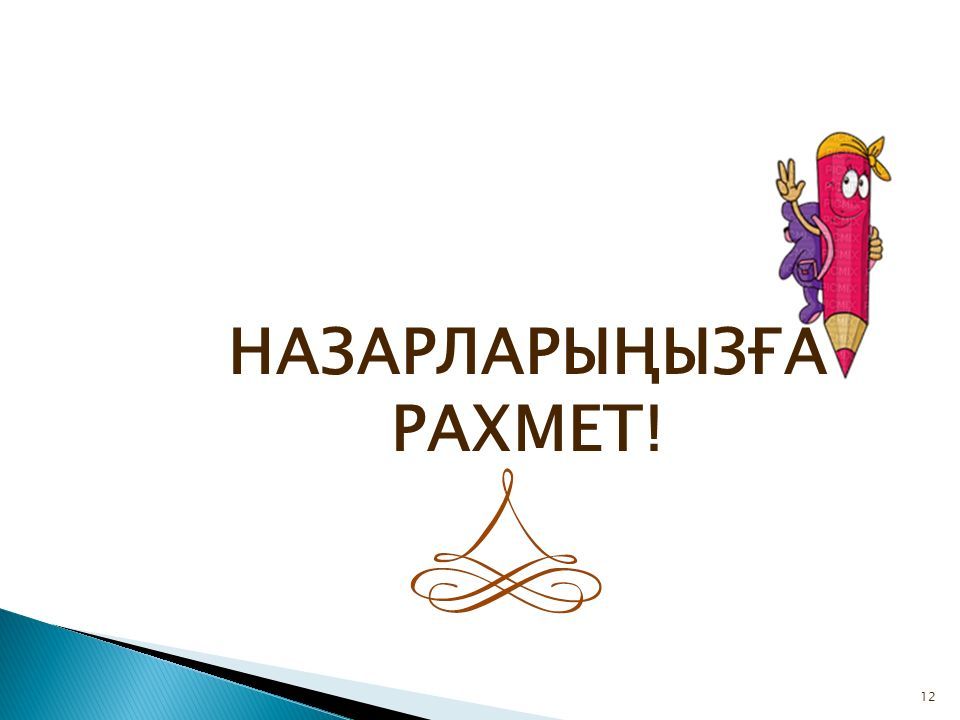